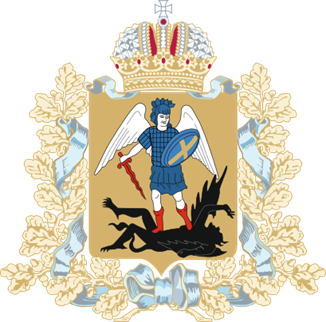 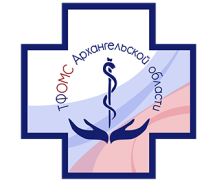 О внесении изменений в областной закон «О бюджете территориального фонда обязательного медицинского страхования Архангельской области на 2023 год и на плановый период 2024 и 2025 годов»
Директор территориального фонда обязательного медицинского страхования Архангельской области 
Ясько Наталья Николаевна
2023 год
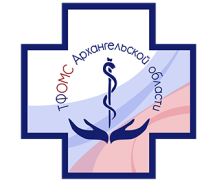 Причины внесения изменений

1) Необходимость отражения остатка средств бюджета по состоянию на 1 января 2023 года, образовавшегося в результате неполного использования в 2022 году бюджетных ассигнований
2) Распределение иных межбюджетных трансфертов из бюджета ФОМС для софинансирования расходов медицинских организаций на оплату труда врачей и среднего медицинского персонала и на финансовое обеспечение осуществления денежных выплат стимулирующего характера медицинским работникам за выявление онкологических заболеваний в ходе проведения профилактических мероприятий 
3) Дополнение и уточнение видов доходов, поступающих в бюджет территориального фонда
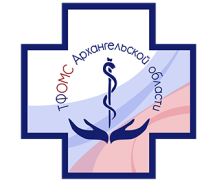 Изменение параметров бюджета ТФОМС АО на 2023 год, млн. рублей
Показатели бюджета ТФОМС АОпо доходам на 2023 год, млн. рублей
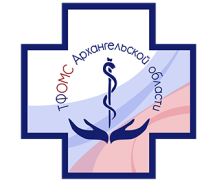 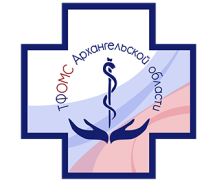 Показатели бюджета ТФОМС АО по расходам на 2023 год, млн. рублей
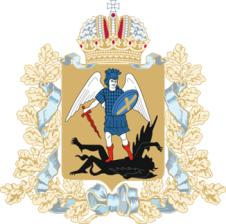 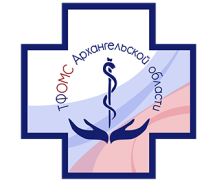 Благодарю за внимание!